Syscalls, exceptions, and interrupts, …oh my!
Hakim Weatherspoon
CS 3410
Computer Science
Cornell University
[Altinbuken, Weatherspoon, Bala, Bracy, McKee, and Sirer]
Announcements
P4-Buffer Overflow is due tomorrow
Due Tuesday, April 16th

C practice assignment
Due Friday, April 19th
Due Friday, April 27th
Outline for Today
How do we protect processes from one another?
Skype should not crash Chrome.

How do we protect the operating system (OS) from other processes?  
Chrome should not crash the computer!

How does the CPU and OS (software) handle exceptional conditions? 
Division by 0, Page Fault, Syscall, etc.
3
Outline for Today
How do we protect processes from one another?
Skype should not crash Chrome.

How do we protect the operating system (OS) from other processes?  
Chrome should not crash the computer!

How does the CPU and OS (software) handle exceptional conditions? 
Division by 0, Page Fault, Syscall, etc.
Operating System
Privileged Mode
Traps, System calls, Exceptions, Interrupts
4
Meltdown  and Spectre Security Bug
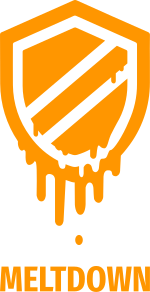 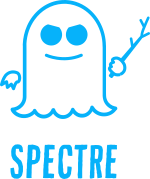 5
Operating System
Operating System
Manages all of the software and hardware on the computer.
Many processes running at the same time, requiring resources
CPU, Memory, Storage, etc.

The Operating System multiplexes these resources amongst different processes, and isolates and protects processes from one another!
7
Operating System
Operating System (OS) is a trusted mediator:
Safe control transfer between processes
Isolation (memory, registers) of processes
untrusted
P1
P2
P3
P4
software
VM
filesystem
net
trusted
driver
driver
OS
CPU
disk
MMU
netw
card
hardware
8
Outline for Today
How do we protect processes from one another?
Skype should not crash Chrome.

How do we protect the operating system (OS) from other processes?  
Chrome should not crash the computer!

How does the CPU and OS (software) handle exceptional conditions? 
Division by 0, Page Fault, Syscall, etc.
Operating System
Privileged Mode
Traps, System calls, Exceptions, Interrupts
9
Privileged (Kernel) Mode
[Speaker Notes: How do you ENFORCE this trusted abstraction?]
One Brain, Many Personalities
You are what you execute.

Personalities:
hailstone_recursive
Microsoft Word
Minecraft
Linux  yes, this is just 					software like 
			every other program 
			that runs on the CPU

Are they all equal?
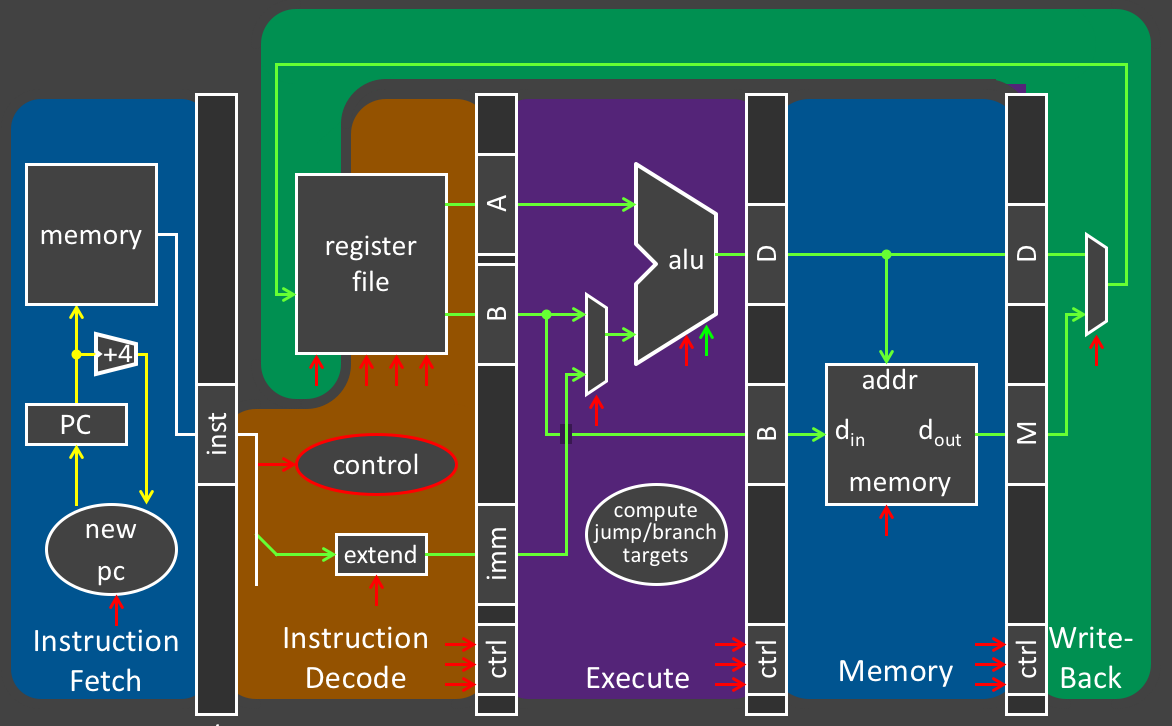 Brain
11
Trusted vs. Untrusted
Only trusted processes should access & change important things
Editing TLB, Page Tables, OS code, OS sp, OS fp…

If an untrusted process could change the OS’ sp/fp/gp/etc., OS would crash!
12
Privileged Mode
CPU Mode Bit in Process Status Register
Many bits about the current process 
Mode bit is just one of them

Mode bit: 
0 = user mode = untrusted: 
    “Privileged” instructions and registers are    
     disabled by CPU
1 = kernel mode = trusted
	  All instructions and registers are enabled
13
Privileged Mode at Startup
Boot sequence
load first sector of disk (containing OS code) to predetermined address in memory
Mode  1; PC  predetermined address

2.   OS takes over
initializes devices, MMU, timers, etc.
loads programs from disk, sets up page tables, etc.
Mode  0; PC  program entry point
User programs regularly yield control back to OS
14
Users need access to resources
If an untrusted process does not have privileges to use system resources, how can it
Use the screen to print?
Send message on the network?
Allocate pages?
Schedule processes?


Solution: System Calls
15
System Call Examples
putc(): Print character to screen
Need to multiplex screen between competing processes
send(): Send a packet on the network
Need to manipulate the internals of a device 
sbrk(): Allocate a page
Needs to update page tables & MMU
sleep(): put current prog to sleep, wake other
Need to update page table base register
16
System Calls
System calls called executive calls (ecall) in RISC-V

System call: Not just a function call
Don’t let process jump just anywhere in OS code
OS can’t trust process’ registers (sp, fp, gp, etc.)

ECALL instruction: safe transfer of control to OS

RISC-V system call convention:
Exception handler saves temp regs, saves ra, …
but: a7 = system call number, which specifies the operation the application is requesting
17
[Speaker Notes: Mode  0; Cause  syscall; PC  exception vector]
User Application
0xfffffffc
system reserved
top
printf()
System Call Interface
User Mode
0x80000000
Privileged (Kernel) Mode
0x7ffffffc
stack
SYSCALL!
printf.c
Implementation 
of printf() syscall!
dynamic data (heap)
0x10000000
.data
static data
code (text)
.text
0x00400000
18
0x00000000
bottom
system reserved
Libraries and Wrappers
Compilers do not emit SYSCALL instructions
Compiler doesn’t know OS interface
Libraries implement standard API from system API
libc (standard C library):
getc()  ecall
sbrk()  ecall
write()  ecall
gets()  getc()
printf()  write()
malloc()  sbrk()
…
19
Invoking System Calls
char *gets(char *buf) {
  while (...) {
    buf[i] = getc();
  }
}

int getc() {
  asm("addi a7, 0, 4");
  asm(“ecall");
}
4 is number for getc syscall
20
[Speaker Notes: ecall (executive call) is the system call for RISC-V]
Anatomy of a Process, v1
0xfffffffc
system reserved
0x80000000
0x7ffffffc
stack
dynamic data (heap)
??
0x10000000
static data
code 
  (text)
(user) gets
0x00400000
(library) getc
21
0x00000000
system reserved
Where does the OS live?
In its own address space?
Syscall has to switch to a different address space
Hard to support syscall arguments passed as pointers
. . . So, NOPE

In the same address space as the user process?
Protection bits prevent user code from writing kernel
Higher part of virtual memory
Lower part of physical memory
. . . Yes, this is how we do it.
22
Anatomy of a Process
0xfffffffc
system reserved
top
0x80000000
0x7ffffffc
stack
dynamic data (heap)
0x10000000
.data
static data
code (text)
.text
0x00400000
23
bottom
0x00000000
system reserved
Full System Layout
0xfffffffc
All kernel text & most data:
At same virtual address in every address space

OS is omnipresent, available to help user-level applications
Typically in high memory
OS Stack
OS Heap
OS Data
0x80000000
OS Text
0x7ffffffc
stack
dynamic data (heap)
0x10000000
static data
code (text)
0x00400000
24
system reserved
0x00000000
[Speaker Notes: When an application needs to perform a privileged operation, it needs to invoke the OS

Due to the Meltdown security vulnerability (https://en.wikipedia.org/wiki/Meltdown_(security_vulnerability)) the Kernel Page Table Isolation (KPTI) completely undoes this assumption and isolates the memory of the kernel from the memory of a process: https://en.wikipedia.org/wiki/Kernel_page-table_isolation]
Full System Layout
0xfffffffc
OS Stack
OS Heap
OS Data
0x80000000
OS Text
0x7ffffffc
stack
OS Stack
dynamic data (heap)
OS Heap
0x10000000
static data
OS Data
code (text)
OS Text
0x00400000
0x00...00
Virtual Memory
Physical Memory
25
system reserved
0x00000000
[Speaker Notes: When an application needs to perform a privileged operation, it needs to invoke the OS

Due to the Meltdown security vulnerability (https://en.wikipedia.org/wiki/Meltdown_(security_vulnerability)) the Kernel Page Table Isolation (KPTI) completely undoes this assumption and isolates the memory of the kernel from the memory of a process: https://en.wikipedia.org/wiki/Kernel_page-table_isolation]
Anatomy of a Process, v2
0xfffffffc
system reserved
implementation of getc() syscall
0x80000000
0x7ffffffc
stack
dynamic data (heap)
0x10000000
static data
code (text)
gets
0x00400000
getc
26
0x00000000
system reserved
[Speaker Notes: When an application needs to perform a privileged operation, it needs to invoke the OS

Due to the Meltdown security vulnerability (https://en.wikipedia.org/wiki/Meltdown_(security_vulnerability)) the Kernel Page Table Isolation (KPTI) completely undoes this assumption and isolates the memory of the kernel from the memory of a process: https://en.wikipedia.org/wiki/Kernel_page-table_isolation]
Clicker Question
Which statement is FALSE?

OS manages the CPU, Memory, Devices, and Storage. 
OS provides a consistent API to be used by other processes.
The OS kernel is always present on Disk.
The OS kernel is always present in Memory.
Any process can fetch and execute OS code in user mode.
27
Clicker Question
Which statement is FALSE?

OS manages the CPU, Memory, Devices, and Storage. 
OS provides a consistent API to be used by other processes.
The OS kernel is always present on Disk.
The OS kernel is always present in Memory.
Any process can fetch and execute OS code in user mode.
28
November 1988: Internet Worm
Internet Worm attacks thousands of Internet hosts
Best Wikipedia quotes:
“According to its creator, the Morris worm was not written to cause damage, but to gauge the size of the Internet. The worm was released from MIT to disguise the fact that the worm originally came from Cornell.”
“The worm …determined whether to invade a new computer by asking whether there was already a copy running. But just doing this would have made it trivially easy to kill: everyone could run a process that would always answer "yes”. To compensate for this possibility, Morris directed the worm to copy itself even if the response is "yes" 1 out of 7 times. This level of replication proved excessive, and the worm spread rapidly, infecting some computers multiple times. Morris remarked, when he heard of the mistake, that he "should have tried it on a simulator first”.”
29
Computer Virus TV News Report 1988
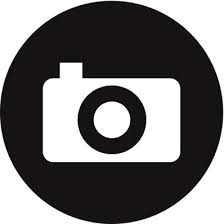 Clicker Question
Which of the following is not a viable solution to protect against a buffer overflow attack? 
(There are multiple answers, just pick one of them.) 

Prohibit the execution of anything stored on the Stack. 
Randomize the starting location of the Stack. 
Use only library code that requires a buffer length to make sure it doesn’t overflow. 
Write only to buffers on the OS Stack where they will be protected. 
Compile the executable with the highest level of optimization flags.
30
Inside the SYSCALL instruction
ECALL is s SYSCALL in RISC-V

ECALL instruction does an atomic jump to a controlled location (i.e. RISC-V 0x8000 0180)
Switches the sp to the kernel stack
Saves the old (user) SP value
Saves the old (user) PC value (= return address)
Saves the old privilege mode
Sets the new privilege mode to 1
Sets the new PC to the kernel syscall handler
31
Inside the SYSCALL implementation
Kernel system call handler carries out the desired system call
Saves callee-save registers
Examines the syscall ecall number
Checks arguments for sanity
Performs operation
Stores result in a0
Restores callee-save registers
Performs a “supervisor exception return” (SRET) instruction, which restores the privilege mode, SP and PC
32
Takeaway
It is necessary to have a privileged (kernel) mode to enable the Operating System (OS):
provides isolation between processes
protects shared resources
provides safe control transfer
33
Outline for Today
How do we protect processes from one another?
Skype should not crash Chrome.

How do we protect the operating system (OS) from other processes?  
Chrome should not crash the computer!

How does the CPU and OS (software) handle exceptional conditions? 
Division by 0, Page Fault, Syscall, etc.
Operating System
Privileged Mode
Traps, System calls, Exceptions, Interrupts
34
Exceptional Control Flow
Anything that isn’t a user program executing its own user-level instructions.

System Calls:
just one type of exceptional control flow
Process requesting a service from the OS
Intentional – it’s in the executable!
35
Software Exceptions
Fault
Unintentional but
Possibly recoverable
Examples:
Division by zero
Page fault
Abort
Unintentional
Not recoverable
Examples:
Parity error
Trap
Intentional
Examples:
System call 
  (OS performs service)
Breakpoint traps
Privileged instructions
One of many ontology / terminology trees.
36
Terminology
Trap: Any kind of a control transfer to the OS
Syscall: Synchronous and planned,          process-to-kernel transfer
ECALL instruction in RISC-V (various on x86)
Exception: Synchronous but unplanned,   process-to-kernel transfer
exceptional events: div by zero, page fault, page protection err, …
Interrupt: Asynchronous, device-initiated transfer
e.g. Network packet arrived, keyboard event, timer ticks
37
Hardware support for exceptions
SEPC register
Supervisor Exception Program Counter or SEPC
32-bit register, holds addr of affected instruction
Syscall case: Address of ECALL

SCAUSE register
Supervisor Exception Cause Register or SCAUSE
Register to hold the cause of the exception
Syscall case: 8, ECALL

Special instructions to load TLB 
Only do-able by kernel
38
[Speaker Notes: Precise and imprecise exceptions
In pipelined architecture
Have to correctly identify PC of exception
RISC-V and modern processors support this

For the operating system to handle the exception, it must know the reason for the exception, in addition to the instruction that caused it. There are two main methods used to communicate the reason for an exception. The method used in the RISC-V architecture is to include a register (called the Supervisor Exception Cause Register or SCAUSE), which holds a field that indicates the reason for the exception.]
Hardware support for exceptions
SEPC
computejump/branchtargets
Code Stored in Memory
(also, data and stack)
SCAUSE
memory
registerfile
A
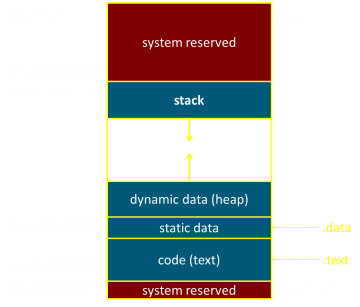 x0
x1

x30
x31
alu
D
D
B
+4
addr
PC
din
dout
control
B
M
inst
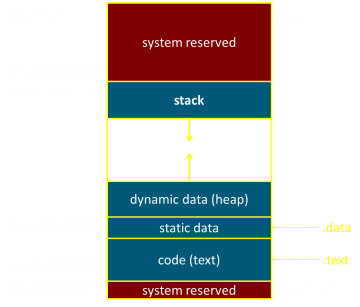 memory
extend
imm
newpc
forwardunit
detecthazard
Write-Back
InstructionDecode
InstructionFetch
Stack, Data, Code 
Stored in Memory
Memory
ctrl
ctrl
ctrl
Execute
IF/ID
ID/EX
EX/MEM
MEM/WB
39
[Speaker Notes: Precise and imprecise exceptions
In pipelined architecture
Have to correctly identify PC of exception
RISC-V and modern processors support this]
Hardware support for exceptions
Precise exceptions: Hardware guarantees
(similar to a branch)
Previous instructions complete
Later instructions are flushed
SEPC and SCAUSE register are set
Jump to prearranged address in OS
When you come back, restart instruction

Disable exceptions while responding to one
Otherwise can overwrite SEPC and SCAUSE
40
[Speaker Notes: Precise and imprecise exceptions
In pipelined architecture
Have to correctly identify PC of exception
RISC-V and modern processors support this]
Exceptional Control Flow
AKA Exceptions
Hardware interrupts
Asynchronous
= caused by events external to CPU
Software exceptions
Synchronous
= caused by CPU executing an instruction
Unmaskable
Cannot be ignored
Example: alert from the power supply that electricity is about to go out
Maskable
Can be turned off by CPU
Example: alert from network device that a packet just arrived, clock notifying CPU of clock tick
41
Interrupts & Unanticipated Exceptions
No ECALL instruction. Hardware steps in:
Saves PC of supervisor exception instruction (SEPC) 
Saves cause of the interrupt/privilege (Cause register)
Switches the sp to the kernel stack
Saves the old (user) SP value
Saves the old (user) PC value
Saves the old privilege mode
Sets the new privilege mode to 1
Sets the new PC to the kernel syscall hander    
                                               interrupt/exception handler
SYSCALL
42
Inside Interrupts & Unanticipated Exceptions
interrupt/exception handler handles event
Kernel system call handler carries out system call
		   all
Saves callee-save registers
Examines the syscall number   cause
Checks arguments for sanity
Performs operation
Stores result in a0
Restores callee-save registers
Performs a SRET instruction (restores the privilege mode, SP and PC)
all
43
Clicker Question
What else requires both Hardware and Software?

A) Virtual to Physical Address Translation
B) Branching and Jumping
C) Clearing the contents of a register
D) Pipelining instructions in the CPU
E) What are we even talking about?
44
Clicker Question
What else requires both Hardware and Software?

A) Virtual to Physical Address Translation
B) Branching and Jumping
C) Clearing the contents of a register
D) Pipelining instructions in the CPU
E) What are we even talking about?
45
Address Translation: HW/SW Division of Labor
Virtual  physical address translation!
Hardware
has a concept of operating in physical or virtual mode
helps manage the TLB
raises page faults
keeps Page Table Base Register (PTBR) and ProcessID
Software/OS
manages Page Table storage
handles Page Faults
updates Dirty and Reference bits in the Page Tables
keeps TLB valid on context switch:
Flush TLB when new process runs (x86)
Store process id (RISC-V)
46
[Speaker Notes: RISC-V offers ASID (address space ID) to reduce TLB flushes on context switches. The process identifier is concatenated to the tag portion of the TLB, so that a TLB hit occurs only if both the page number and the process identifier match. This combination eliminates the need to clear the TLB, except on rare occasions.]
Demand Paging on RISC-V
TLB miss
Trap to kernel
Walk Page Table
Find page is invalid
Convert virtual address to page + offset
Allocate page frame
Evict page if needed
Initiate disk block read into page frame
Disk interrupt when DMA complete
Mark page as valid
 Load TLB entry
 Resume process at faulting instruction
 Execute instruction
47
November 1988: Internet Worm
Internet Worm attacks thousands of Internet hosts
Best Wikipedia quotes:
“According to its creator, the Morris worm was not written to cause damage, but to gauge the size of the Internet. The worm was released from MIT to disguise the fact that the worm originally came from Cornell.”
“The worm …determined whether to invade a new computer by asking whether there was already a copy running. But just doing this would have made it trivially easy to kill: everyone could run a process that would always answer "yes”. To compensate for this possibility, Morris directed the worm to copy itself even if the response is "yes" 1 out of 7 times. This level of replication proved excessive, and the worm spread rapidly, infecting some computers multiple times. Morris remarked, when he heard of the mistake, that he "should have tried it on a simulator first”.”
48
Computer Virus TV News Report 1988
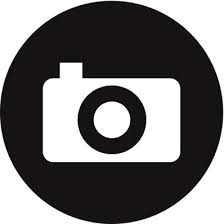 Clicker Question
Which of the following is not a viable solution to protect against a buffer overflow attack? 
(There are multiple answers, just pick one of them.) 

Prohibit the execution of anything stored on the Stack. 
Randomize the starting location of the Stack. 
Use only library code that requires a buffer length to make sure it doesn’t overflow. 
Write only to buffers on the OS Stack where they will be protected. 
Compile the executable with the highest level of optimization flags.
49
Summary
Trap
Any kind of a control transfer to the OS
Syscall
Synchronous, process-initiated control transfer from user to the OS to obtain service from the OS
e.g. SYSCALL
Exception
Synchronous, process-initiated control transfer from user to the OS in response to an exceptional event
e.g. Divide by zero, TLB miss, Page fault
Interrupt
Asynchronous, device-initiated control transfer from user to the OS
e.g. Network packet, I/O complete
50
Example: Clock Interrupt
Example: Clock Interrupt*
Every N cycles, CPU causes exception with Cause = CLOCK_TICK
OS can select N to get e.g. 1000 TICKs per second
.ktext 0x8000 0180
# (step 1) save *everything* but $k0, $k1 to 0xB0000000
# (step 2) set up a usable OS context
# (step 3) examine Cause register, take action
if (Cause == PAGE_FAULT) handle_pfault(BadVaddr)
else if (Cause == SYSCALL) dispatch_syscall($v0)
else if (Cause == CLOCK_TICK) schedule()
# (step 4) restore registers and return to where process left off
* not the CPU clock, but a programmable timer clock
51
Scheduler
struct regs context[]; 
int ptbr[];
schedule() {
	i = current_process;
	j = pick_some_process();
	if (i != j) {
		current_process = j;
		memcpy(context[i], 0xB0000000);
		memcpy(0xB0000000, context[j]);
		asm(“mtc0 Context, ptbr[j]”);
     }
}
52